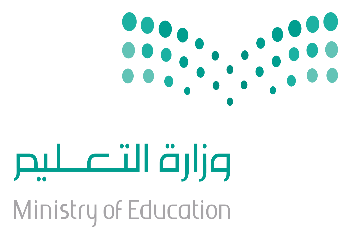 المملكة العربية السعودية
وزارة التعليم
التعليم الثانوي نظام المقررات
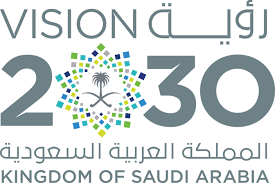 الفصل الأول
الدرس الأول
الاحتمالات : تمثيل فضاء العينة
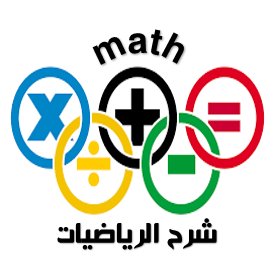 رياضيات 4
اعداد المعلم: أحمد عبدالله الحرز
خطة الدرس
درست حساب الاحتمال التجريبي
التركيز
فيما سبق
المفردات
الآن
لماذا
التدريس
استعد
3
2
1
أمثلة
3
2
1
تحقق
3
2
1
التدريب
3
2
1
تأكد
تدرب
3
2
1
مهارات
التقويم
2
1
النشاط
اختبار
مراجعة
خطة الدرس
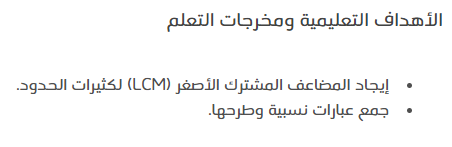 التركيز
فيما سبق
المفردات
الآن
لماذا
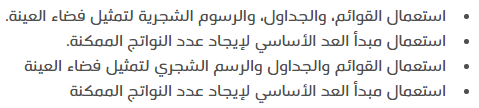 التدريس
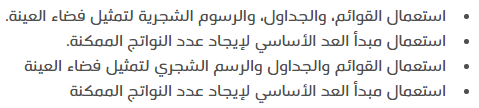 استعد
3
2
1
أمثلة
3
2
1
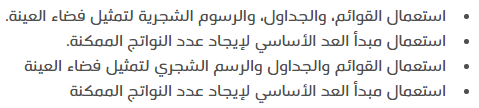 تحقق
3
2
1
التدريب
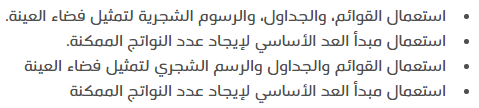 3
2
1
تأكد
تدرب
3
2
1
مهارات
التقويم
2
1
النشاط
اختبار
مراجعة
خطة الدرس
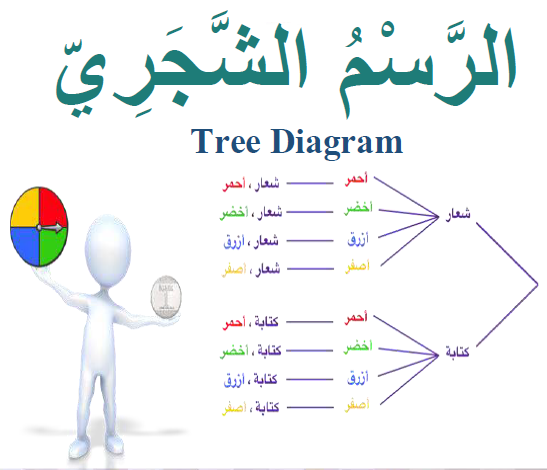 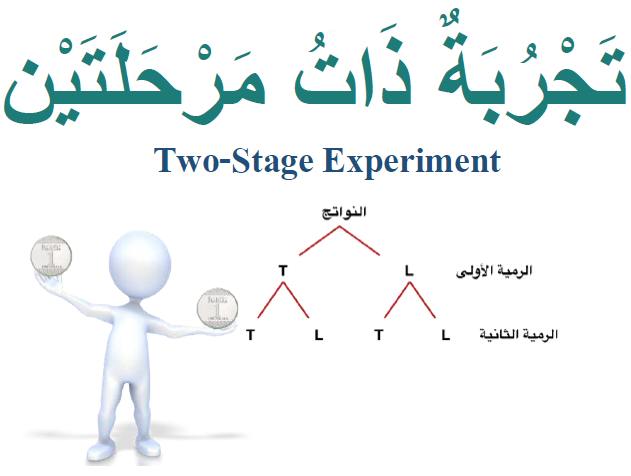 التركيز
فيما سبق
المفردات
الآن
لماذا
التدريس
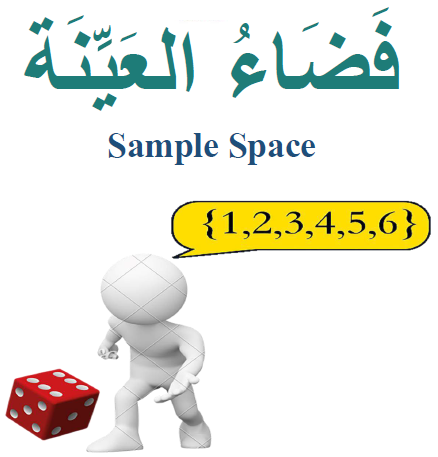 استعد
3
2
1
أمثلة
3
2
1
تحقق
3
2
1
التدريب
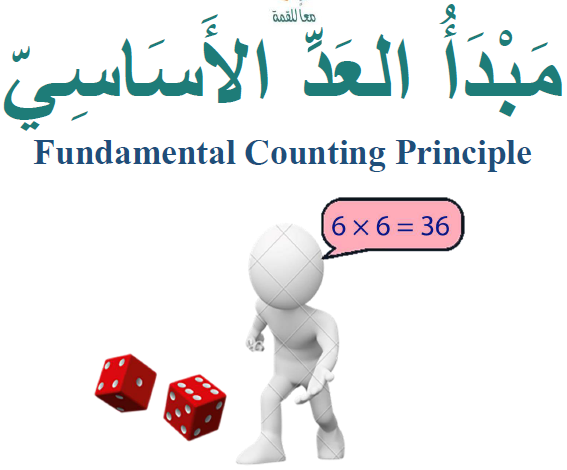 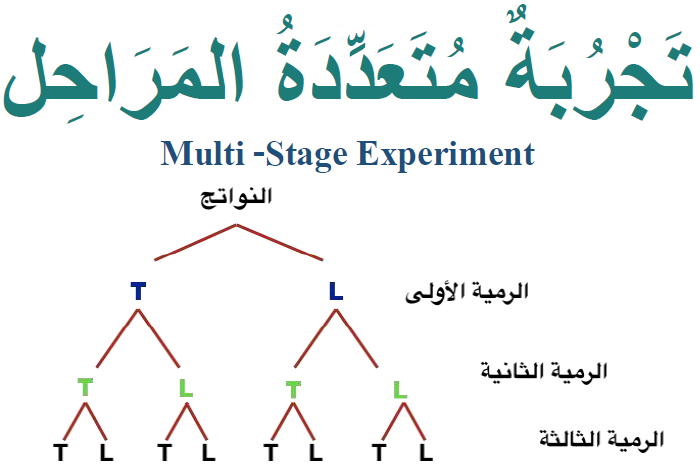 3
2
1
تأكد
تدرب
3
2
1
مهارات
التقويم
2
1
النشاط
اختبار
مراجعة
خطة الدرس
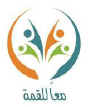 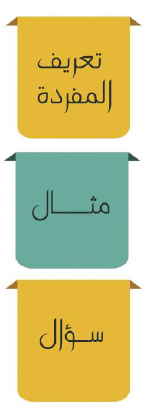 التركيز
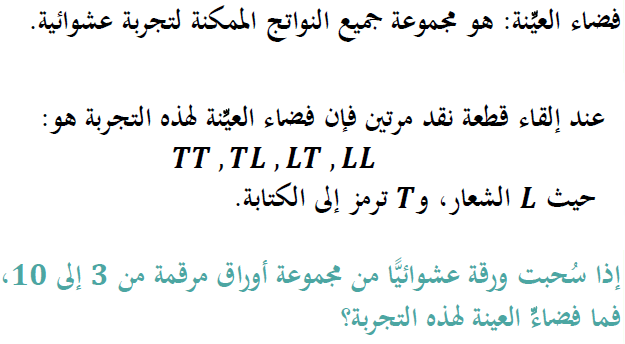 فيما سبق
المفردات
الآن
لماذا
التدريس
استعد
3
2
1
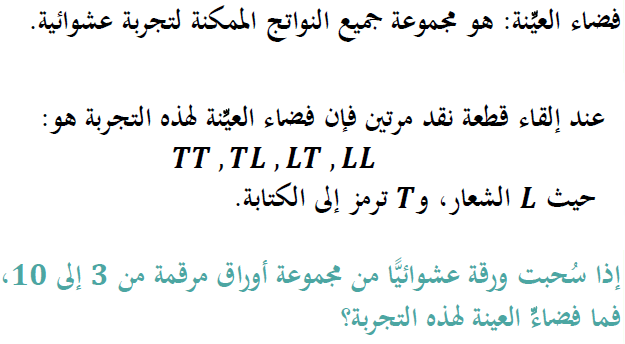 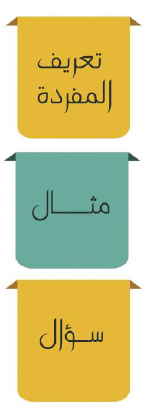 أمثلة
3
2
1
تحقق
3
2
1
التدريب
3
2
1
تأكد
تدرب
3
2
1
مهارات
التقويم
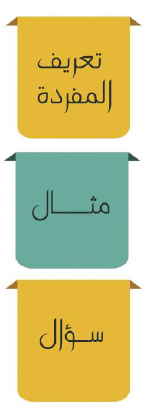 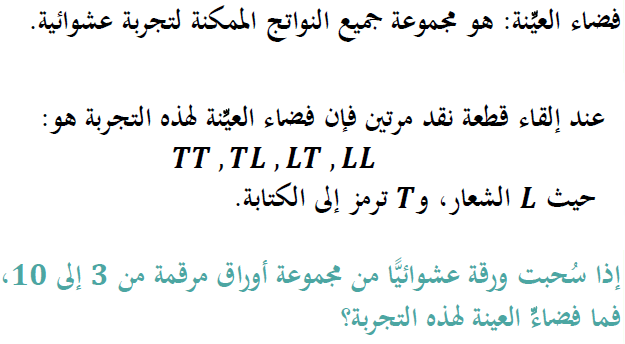 2
1
النشاط
اختبار
مراجعة
خطة الدرس
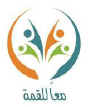 التركيز
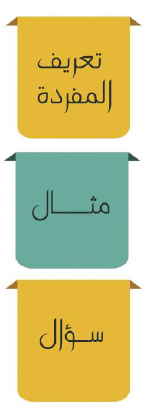 فيما سبق
المفردات
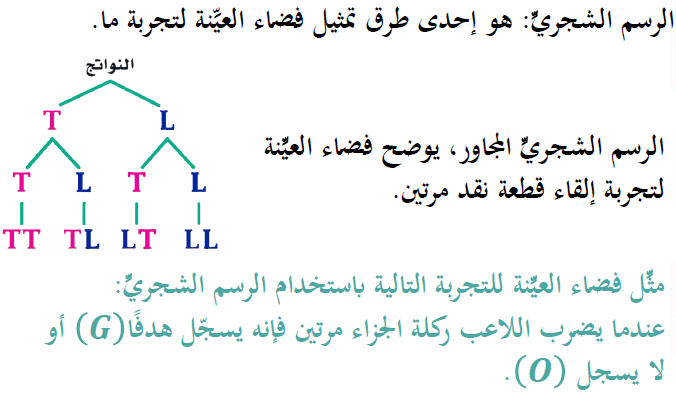 الآن
لماذا
التدريس
استعد
3
2
1
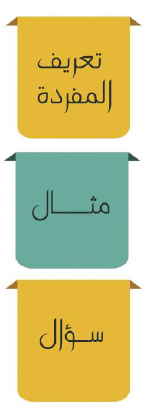 أمثلة
3
2
1
تحقق
3
2
1
التدريب
3
2
1
تأكد
تدرب
3
2
1
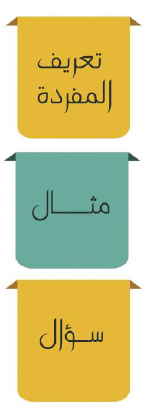 مهارات
التقويم
2
1
النشاط
اختبار
مراجعة
خطة الدرس
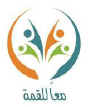 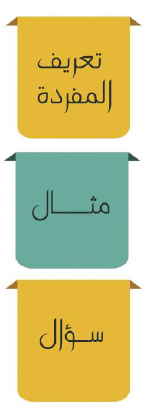 التركيز
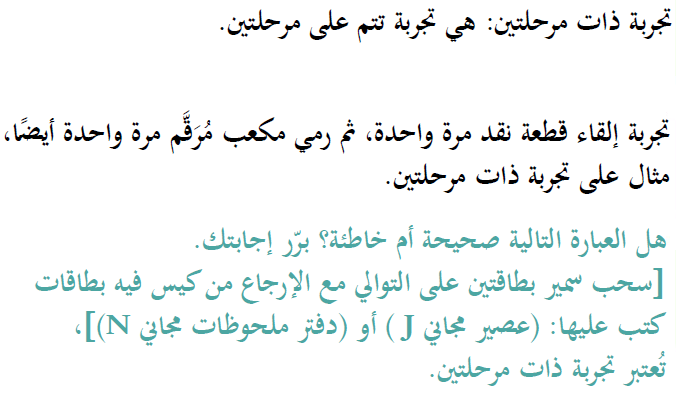 فيما سبق
المفردات
الآن
لماذا
التدريس
استعد
3
2
1
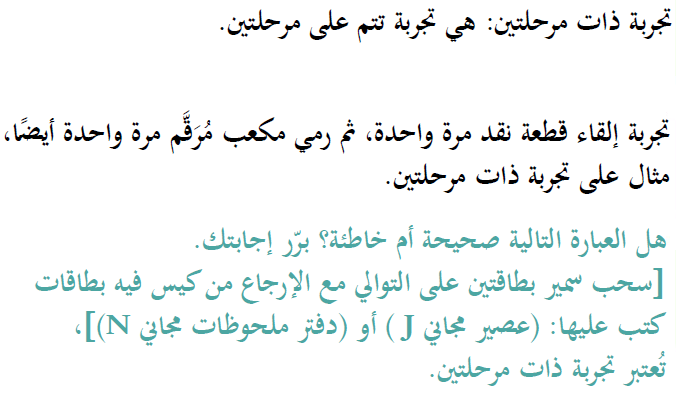 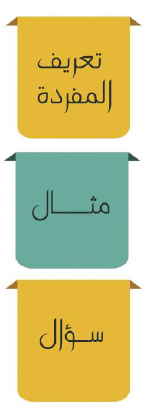 أمثلة
3
2
1
تحقق
3
2
1
التدريب
3
2
1
تأكد
تدرب
3
2
1
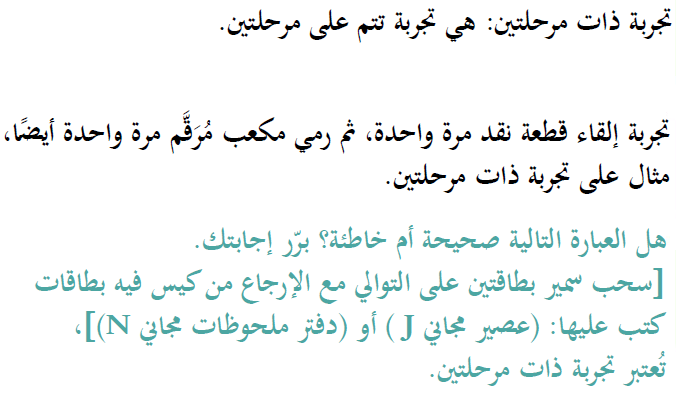 مهارات
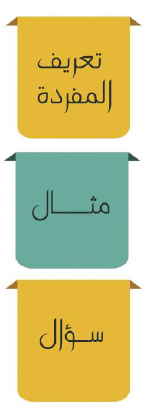 التقويم
2
1
النشاط
اختبار
مراجعة
خطة الدرس
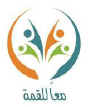 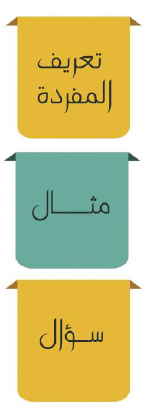 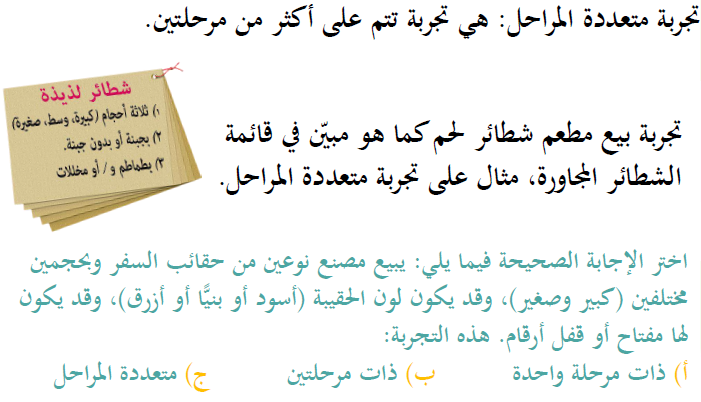 التركيز
فيما سبق
المفردات
الآن
لماذا
التدريس
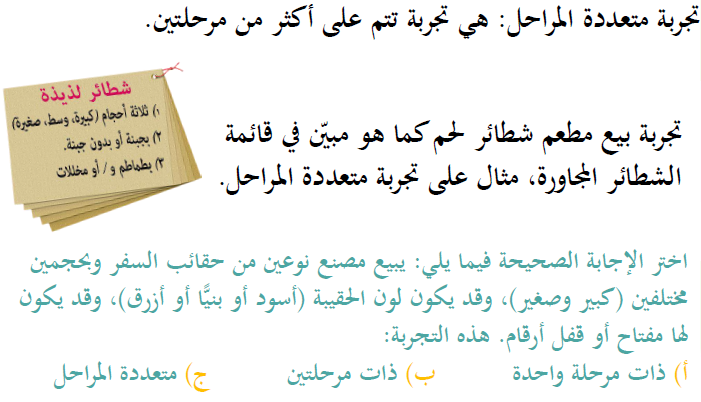 استعد
3
2
1
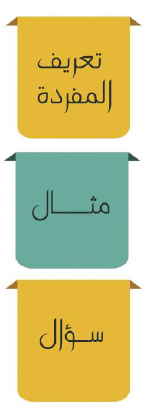 أمثلة
3
2
1
تحقق
3
2
1
التدريب
3
2
1
تأكد
تدرب
3
2
1
مهارات
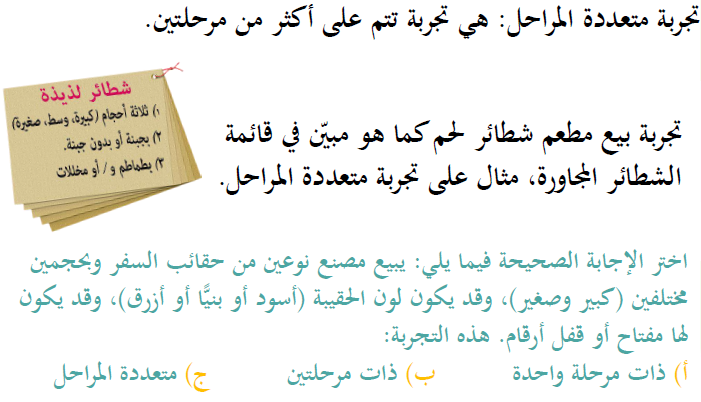 التقويم
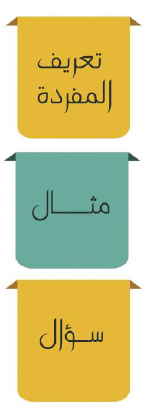 2
1
النشاط
اختبار
مراجعة
خطة الدرس
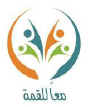 التركيز
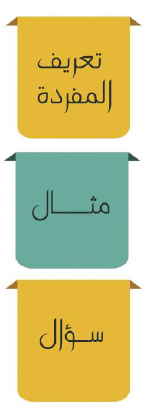 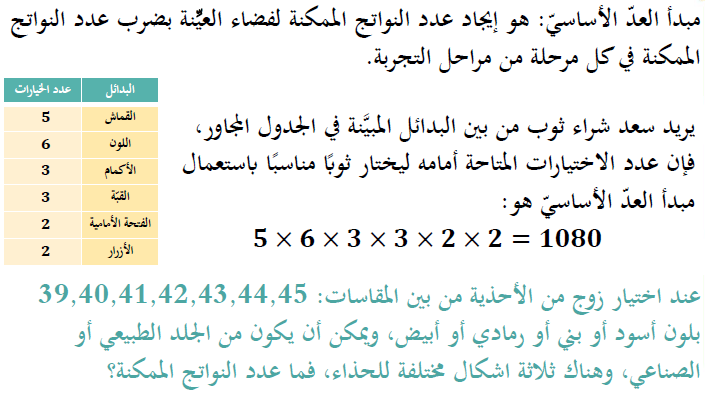 فيما سبق
المفردات
الآن
لماذا
التدريس
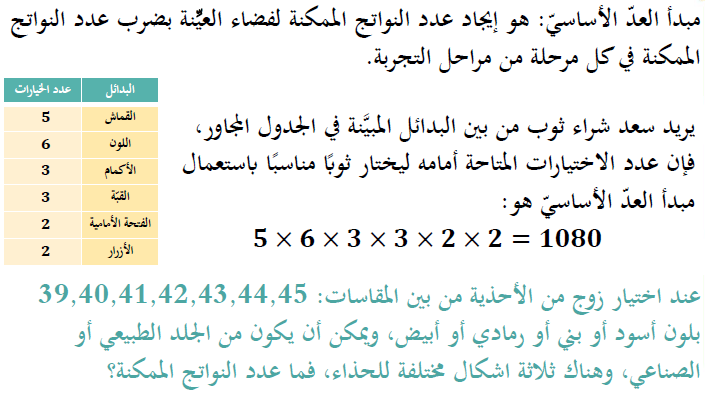 استعد
3
2
1
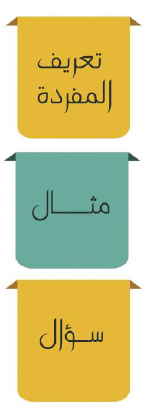 أمثلة
3
2
1
تحقق
3
2
1
التدريب
3
2
1
تأكد
تدرب
3
2
1
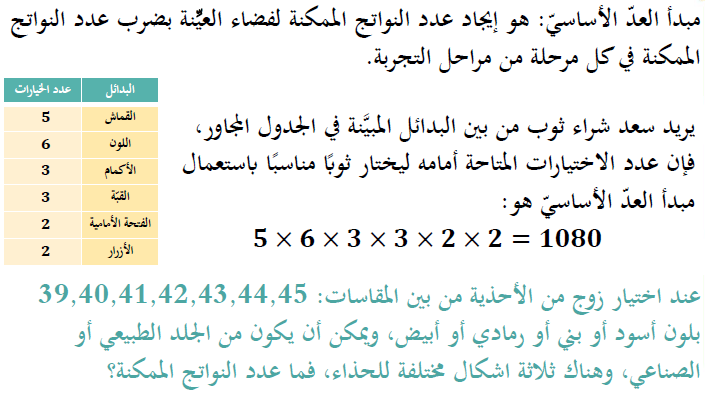 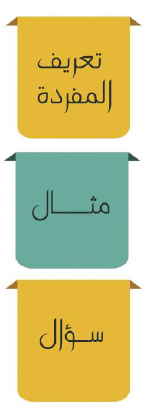 مهارات
التقويم
2
1
النشاط
اختبار
مراجعة
خطة الدرس
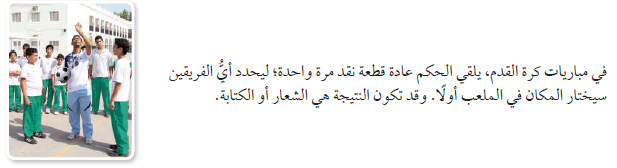 التركيز
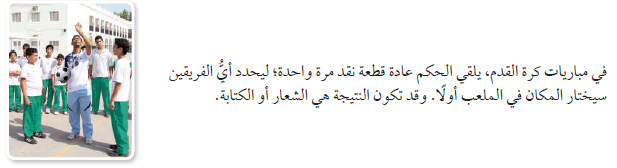 فيما سبق
المفردات
الآن
لماذا
التدريس
استعد
3
2
1
أمثلة
3
2
1
تحقق
3
2
1
التدريب
3
2
1
تأكد
تدرب
3
2
1
مهارات
التقويم
2
1
النشاط
اختبار
مراجعة
خطة الدرس
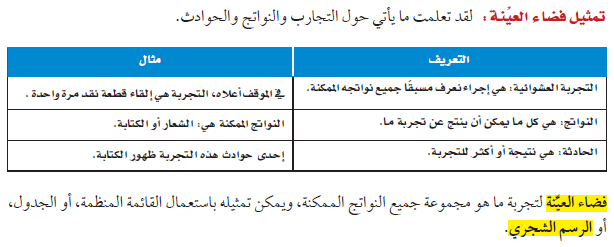 التركيز
فيما سبق
المفردات
الآن
لماذا
التدريس
استعد
3
2
1
أمثلة
3
2
1
تحقق
3
2
1
التدريب
3
2
1
تأكد
تدرب
3
2
1
مهارات
التقويم
2
1
النشاط
اختبار
مراجعة
خطة الدرس
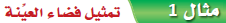 التركيز
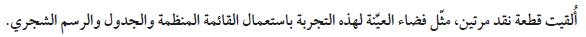 فيما سبق
المفردات
الآن
لماذا
التدريس
استعد
3
2
1
أمثلة
3
2
1
تحقق
3
2
1
التدريب
3
2
1
تأكد
تدرب
3
2
1
مهارات
التقويم
2
1
النشاط
اختبار
مراجعة
خطة الدرس
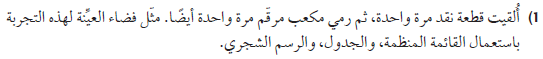 التركيز
فيما سبق
المفردات
الآن
لماذا
التدريس
استعد
3
2
1
أمثلة
3
2
1
تحقق
3
2
1
التدريب
3
2
1
تأكد
تدرب
3
2
1
مهارات
التقويم
2
1
النشاط
اختبار
مراجعة
خطة الدرس
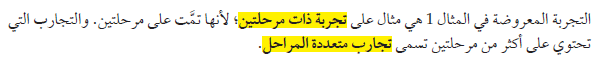 التركيز
فيما سبق
المفردات
الآن
لماذا
التدريس
استعد
3
2
1
أمثلة
3
2
1
تحقق
3
2
1
التدريب
3
2
1
تأكد
تدرب
3
2
1
مهارات
التقويم
2
1
النشاط
اختبار
مراجعة
خطة الدرس
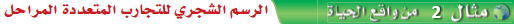 التركيز
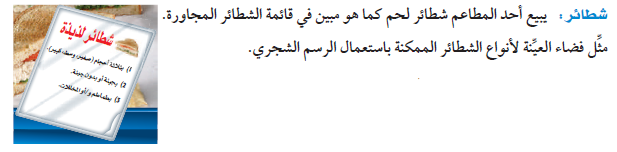 فيما سبق
المفردات
الآن
لماذا
التدريس
استعد
3
2
1
أمثلة
3
2
1
تحقق
3
2
1
التدريب
3
2
1
تأكد
تدرب
3
2
1
مهارات
التقويم
2
1
النشاط
اختبار
مراجعة
خطة الدرس
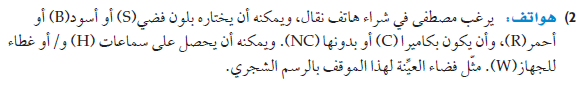 التركيز
فيما سبق
المفردات
الآن
لماذا
التدريس
استعد
3
2
1
أمثلة
3
2
1
تحقق
3
2
1
التدريب
3
2
1
تأكد
تدرب
3
2
1
مهارات
التقويم
2
1
النشاط
اختبار
مراجعة
خطة الدرس
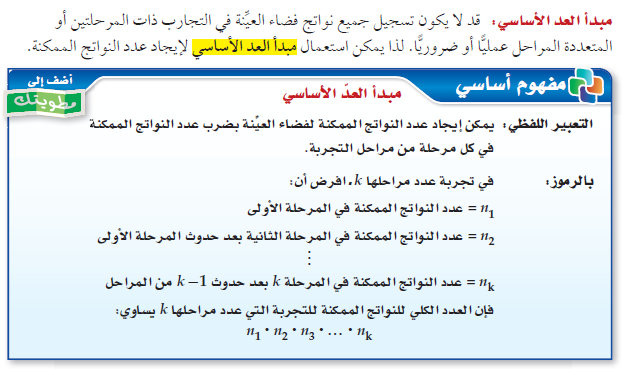 التركيز
فيما سبق
المفردات
الآن
لماذا
التدريس
استعد
3
2
1
أمثلة
3
2
1
تحقق
3
2
1
التدريب
3
2
1
تأكد
تدرب
3
2
1
مهارات
التقويم
2
1
النشاط
اختبار
مراجعة
خطة الدرس
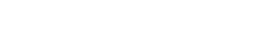 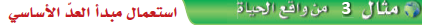 التركيز
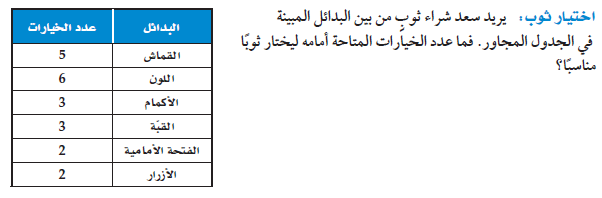 فيما سبق
المفردات
الآن
لماذا
التدريس
استعد
3
2
1
أمثلة
3
2
1
تحقق
3
2
1
التدريب
3
2
1
تأكد
تدرب
3
2
1
مهارات
التقويم
2
1
النشاط
اختبار
مراجعة
خطة الدرس
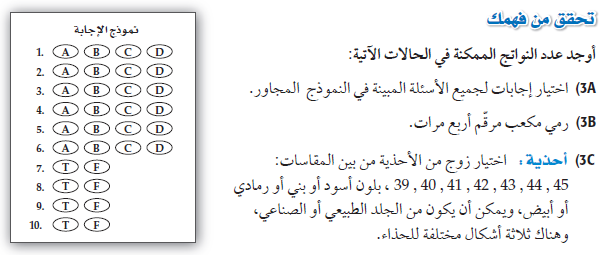 التركيز
فيما سبق
المفردات
الآن
لماذا
التدريس
استعد
3
2
1
أمثلة
3
2
1
تحقق
3
2
1
التدريب
3
2
1
تأكد
تدرب
3
2
1
مهارات
التقويم
2
1
النشاط
اختبار
مراجعة
خطة الدرس
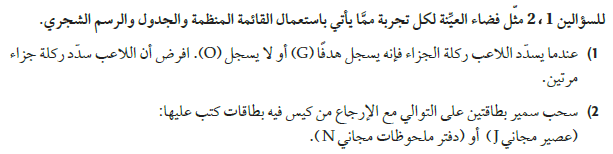 التركيز
فيما سبق
المفردات
الآن
لماذا
التدريس
استعد
3
2
1
أمثلة
3
2
1
تحقق
3
2
1
التدريب
3
2
1
تأكد
تدرب
3
2
1
مهارات
التقويم
2
1
النشاط
اختبار
مراجعة
خطة الدرس
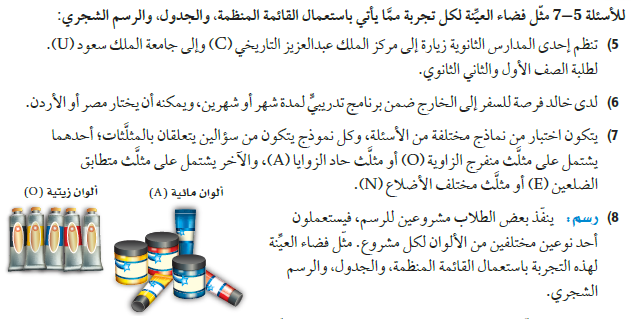 التركيز
فيما سبق
المفردات
الآن
لماذا
التدريس
استعد
3
2
1
أمثلة
3
2
1
تحقق
3
2
1
التدريب
3
2
1
تأكد
تدرب
3
2
1
مهارات
التقويم
2
1
النشاط
اختبار
مراجعة
خطة الدرس
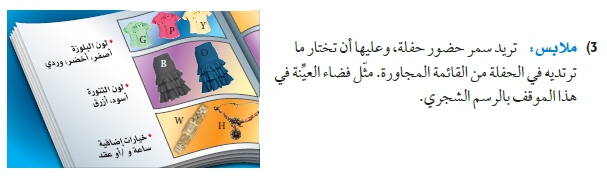 التركيز
فيما سبق
المفردات
الآن
لماذا
التدريس
استعد
3
2
1
أمثلة
3
2
1
تحقق
3
2
1
التدريب
3
2
1
تأكد
تدرب
3
2
1
مهارات
التقويم
2
1
النشاط
اختبار
مراجعة
خطة الدرس
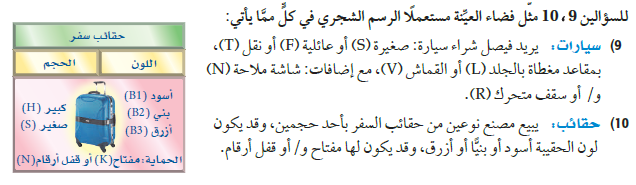 التركيز
فيما سبق
المفردات
الآن
لماذا
التدريس
استعد
3
2
1
أمثلة
3
2
1
تحقق
3
2
1
التدريب
3
2
1
تأكد
تدرب
3
2
1
مهارات
التقويم
2
1
النشاط
اختبار
مراجعة
خطة الدرس
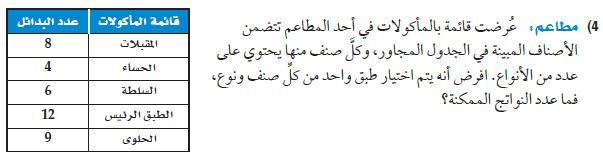 التركيز
فيما سبق
المفردات
الآن
لماذا
التدريس
استعد
3
2
1
أمثلة
3
2
1
تحقق
3
2
1
التدريب
3
2
1
تأكد
تدرب
3
2
1
مهارات
التقويم
2
1
النشاط
اختبار
مراجعة
خطة الدرس
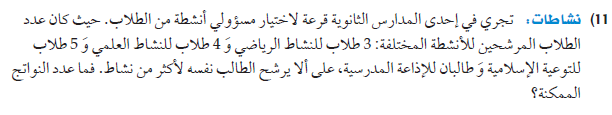 التركيز
فيما سبق
المفردات
الآن
لماذا
التدريس
استعد
3
2
1
أمثلة
3
2
1
تحقق
3
2
1
التدريب
3
2
1
تأكد
تدرب
3
2
1
مهارات
التقويم
2
1
النشاط
اختبار
مراجعة
خطة الدرس
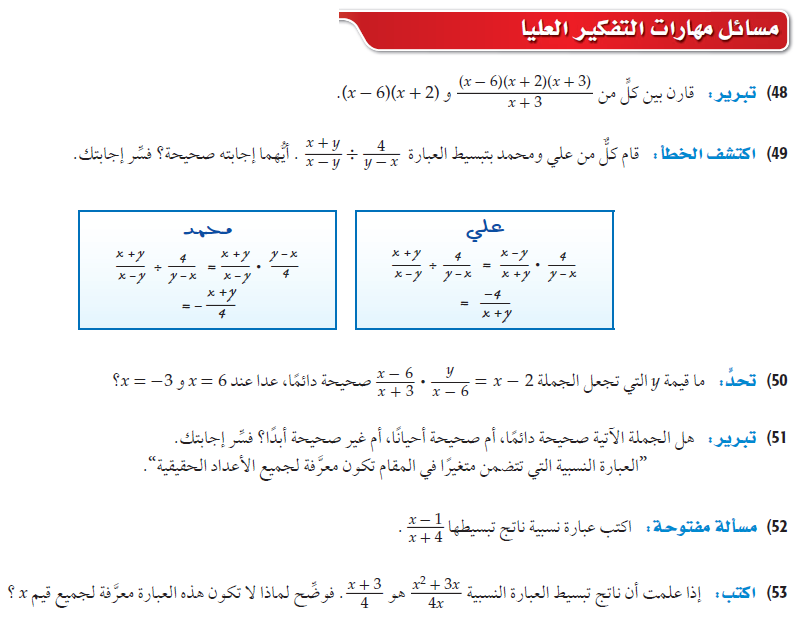 التركيز
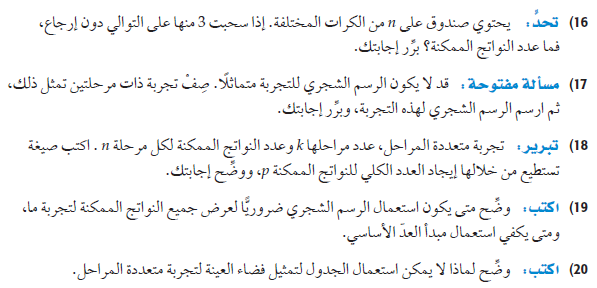 فيما سبق
المفردات
الآن
لماذا
التدريس
استعد
3
2
1
أمثلة
3
2
1
تحقق
3
2
1
التدريب
3
2
1
تأكد
تدرب
3
2
1
مهارات
التقويم
2
1
النشاط
اختبار
مراجعة
خطة الدرس
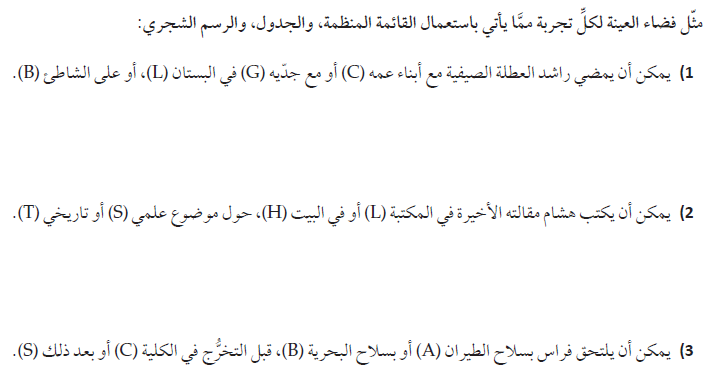 التركيز
فيما سبق
المفردات
الآن
لماذا
التدريس
استعد
3
2
1
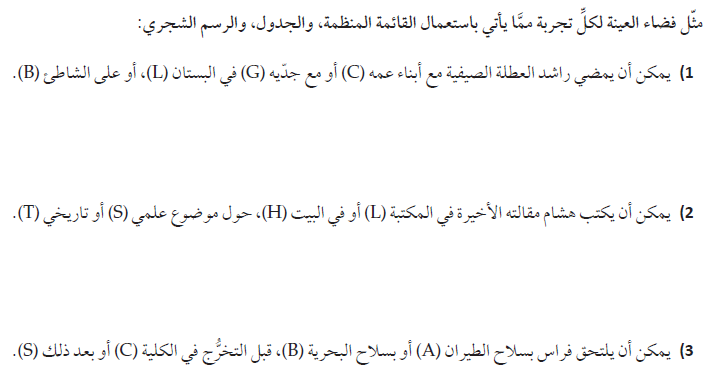 أمثلة
3
2
1
تحقق
3
2
1
التدريب
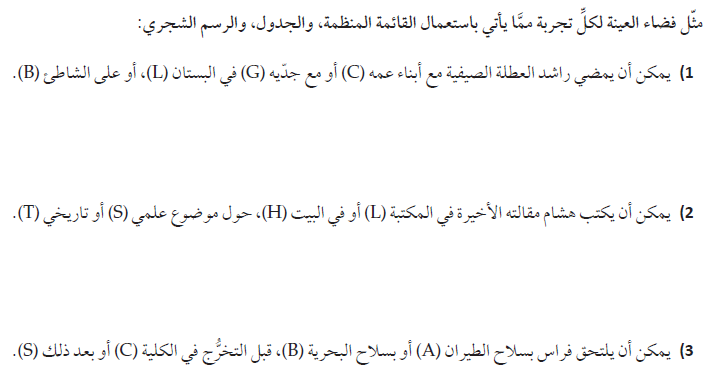 3
2
1
تأكد
تدرب
3
2
1
مهارات
التقويم
2
1
النشاط
اختبار
مراجعة
خطة الدرس
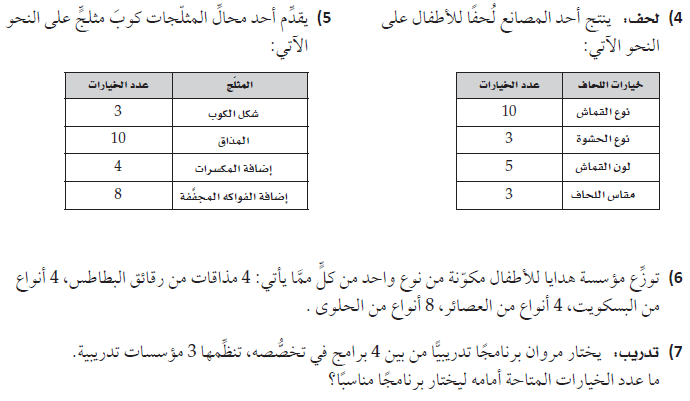 التركيز
فيما سبق
المفردات
الآن
لماذا
التدريس
استعد
3
2
1
أمثلة
3
2
1
تحقق
3
2
1
التدريب
3
2
1
تأكد
تدرب
3
2
1
مهارات
التقويم
2
1
النشاط
اختبار
مراجعة
خطة الدرس
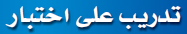 التركيز
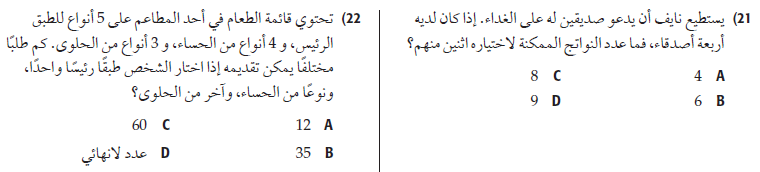 فيما سبق
المفردات
الآن
لماذا
التدريس
استعد
3
2
1
أمثلة
3
2
1
تحقق
3
2
1
التدريب
3
2
1
تأكد
تدرب
3
2
1
مهارات
التقويم
2
1
النشاط
اختبار
مراجعة
خطة الدرس
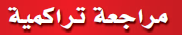 التركيز
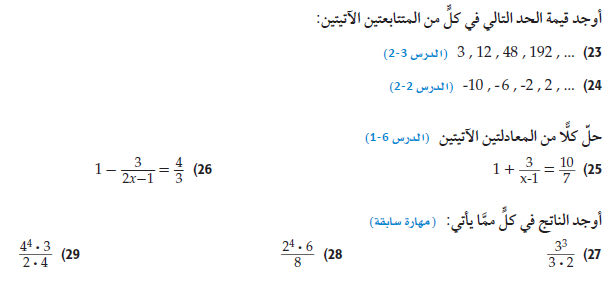 فيما سبق
المفردات
الآن
لماذا
التدريس
استعد
3
2
1
أمثلة
3
2
1
تحقق
3
2
1
التدريب
3
2
1
تأكد
تدرب
3
2
1
مهارات
التقويم
النشاط
اختبار
مراجعة